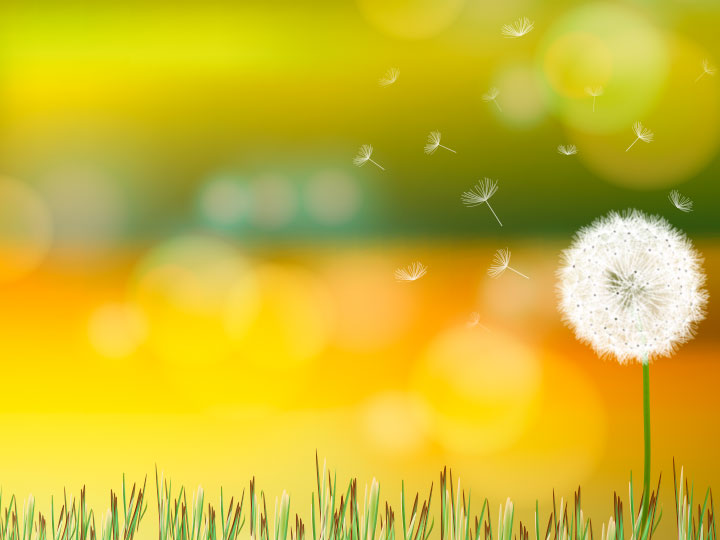 Осень жизни как и осень года
Надо благодарно принимать!
Отчет о работе Совета ветеранов п. Игирма за 2017 год
Совет ветеранов п. Игирма
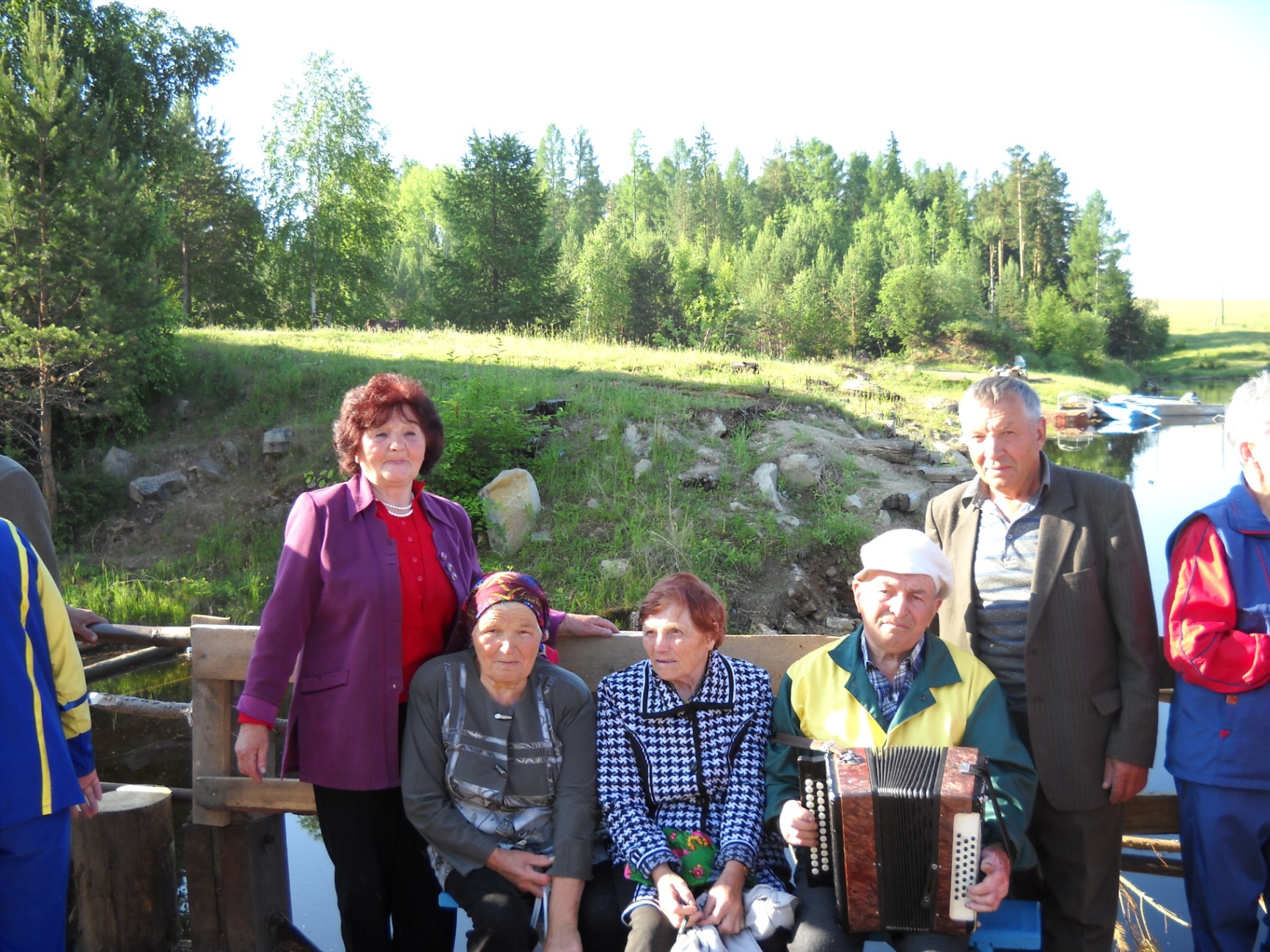 Состав Совета ветеранов
Россов К.В. – председатель 
Перетолчин В.И.
Норотова Г.В.
Козюра Н.П.
Черемных Л.А.
Демидова Е.Н.
Сорока Г.В.
Направления работыорганизация работы с населением предпенсионного и пенсионного возраста – оказание материальной помощи, улучшение материально – бытовых условий
Укрепление связей между Советами ветеранов района
Участие в поселковых акциях
Участие в районных фестивалях
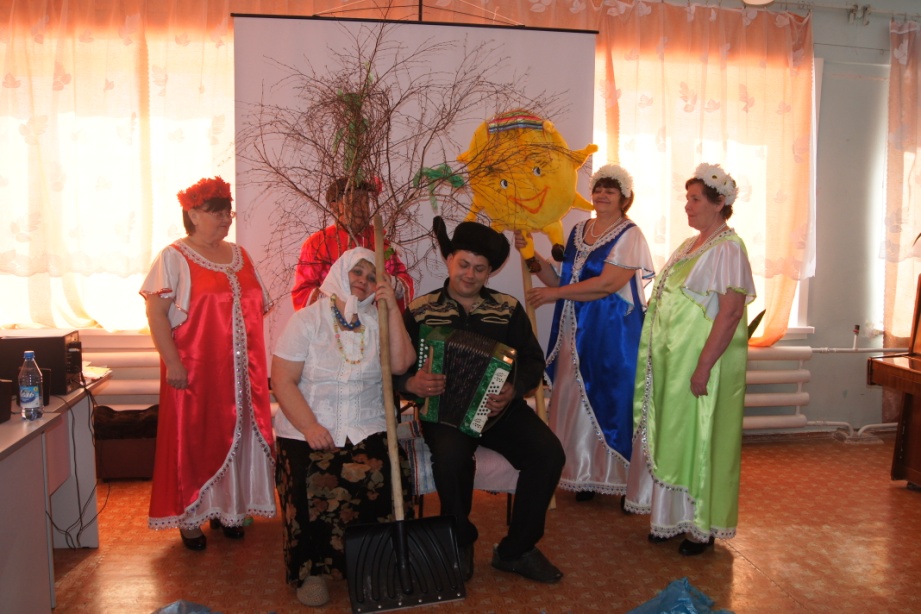 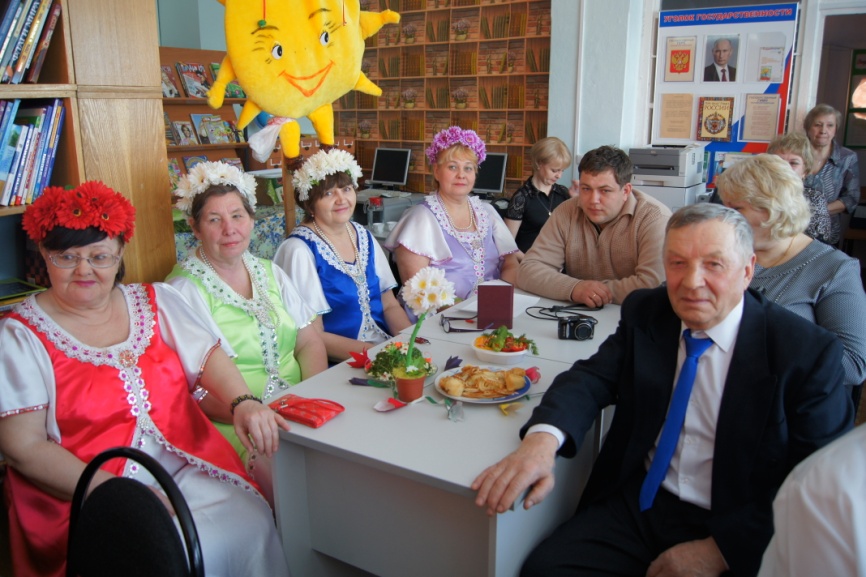 Работа в 2017 году в цифрах
Материальная помощь оказана 8 ветеранам, на общую сумму – 16 тысяч рублей;
1 ветеран смог получить квалифицированную медицинскую помощь в Специализированном центре в 
 г. Иркутске;
За год было получено 15 обращений, все они были рассмотрены, по возможности оказана помощь;
На территории п. Игирма продолжают свою творческую деятельность 2 фольклорных коллектива – «Зазнобушки» и «Радуга»
Активные, творческие ветераны
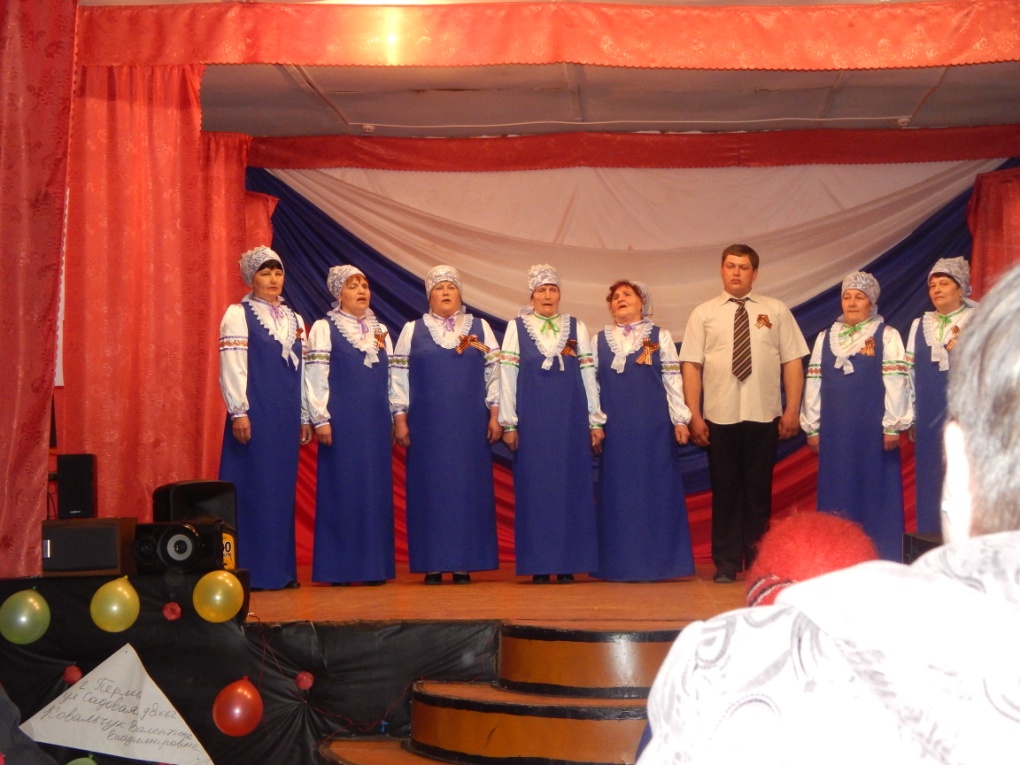 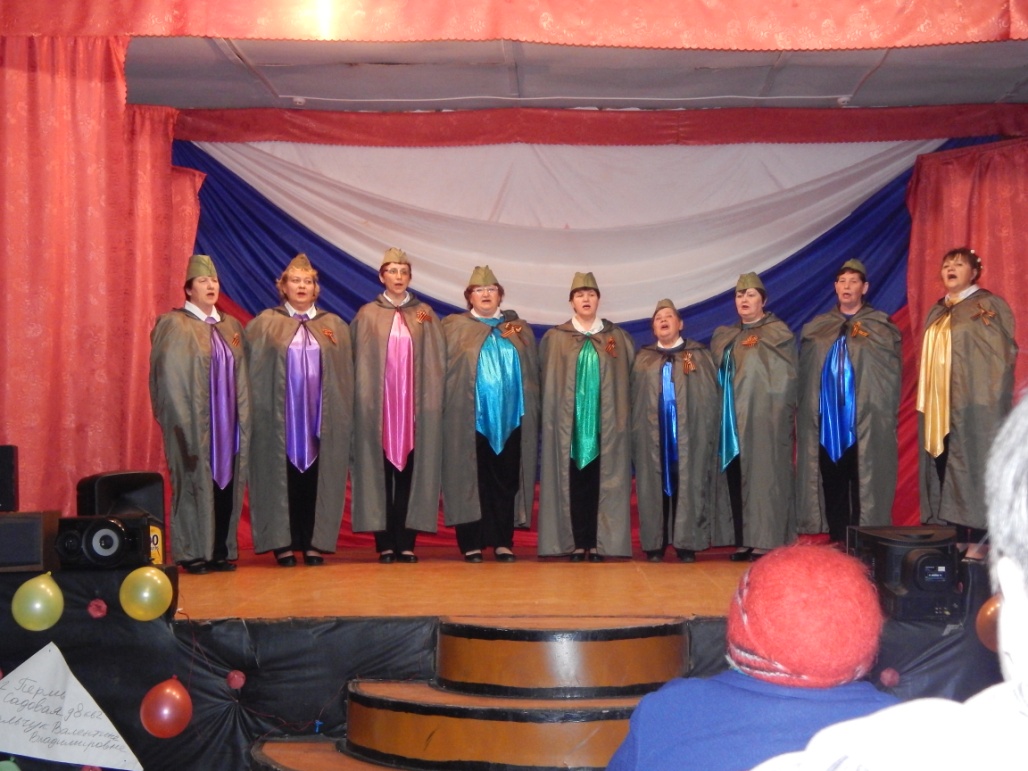 Наши социальные партнеры
ШКОЛА
ФАП
Совет ветеранов 
п. Игирма
Совет ветеранов Нижнеилимского района
СДК 
п. Игирма
Совет ветеранов 
п. Семигорск,
п. Хребтовая
п. Березняки
Администрация БСП
А годы летят!Наши годы как птицы летят...Совет ветеранов п. Игирма – вместе и ТОЛЬКО вперед!!!!